Потенциометри и аналогов вход
Електроника
Вграденисистеми
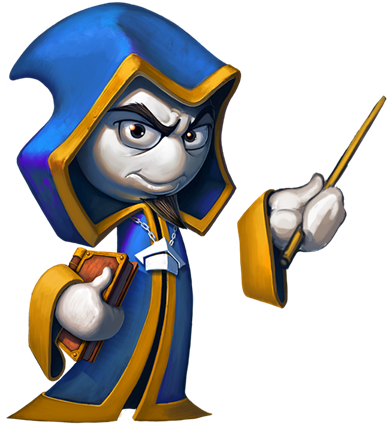 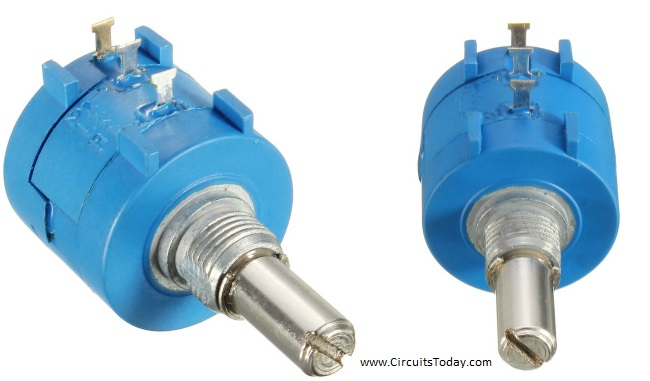 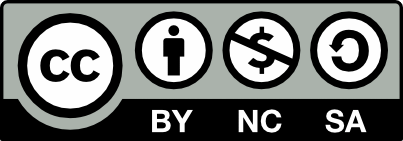 Учителски екип
Обучение за ИТ кариера
https://it-kariera.mon.bg/e-learning
1
Съдържание
Потенциометри – начин на работа;
Делител на напрежение;
Аналогов сигнал;
Преобразуване на аналогов сигнал в цифров;
Ардуино и аналогов вход;
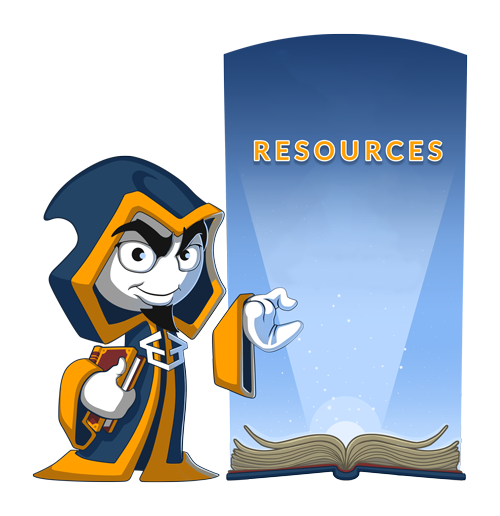 2
2
Какво се опитваме да решим?
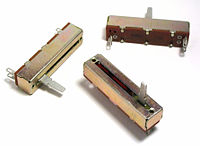 Плавно регулиране на дадена настройка от нашия код в ардуино:

 -   Плавно задаване на яркостта на светене на светодиод;
 -   Плавна промяна на оборотите на електромотор;
 -   Регулиране на силата на звука;
 -   Сила / ъгъл на натиск – джойстици;
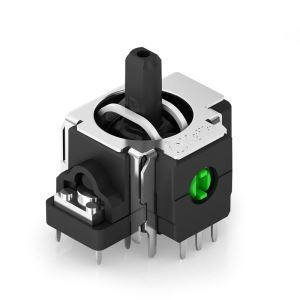 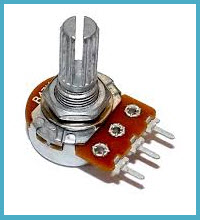 3
Потенциометър - характеристики
-  Потенциометърът е вид съпротивление, чиято стойност може да бъде променяна динамично – по време на работа на усторйството;

 -  Съставен е от три терминала (извода) – два захранващи и един изходен;

 -  Могат да бъдат линейни, ъглови (въртящи), едно и много оборотни;
 -  Стойносттна на съпротивлението може да бъде променяна от 0 ома, до предварително установена от производителя максимална стойност , с просто завъртане или плъзване на управляващия лост;

 -  Промяната на стойността на съпротивлението е плавна;

-   Основна величина на даден потенциометър е максималната му стойност.
https://www.elprocus.com/potentiometer-construction-working-and-applications/
4
Потенциометър - структура
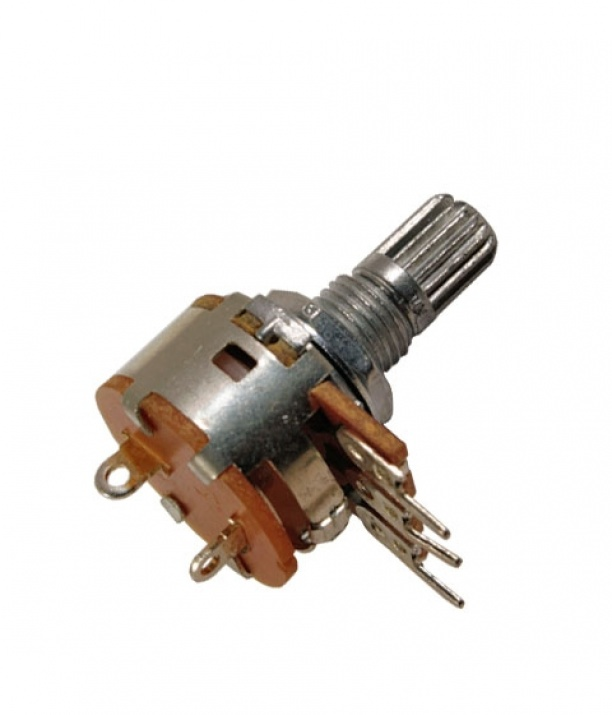 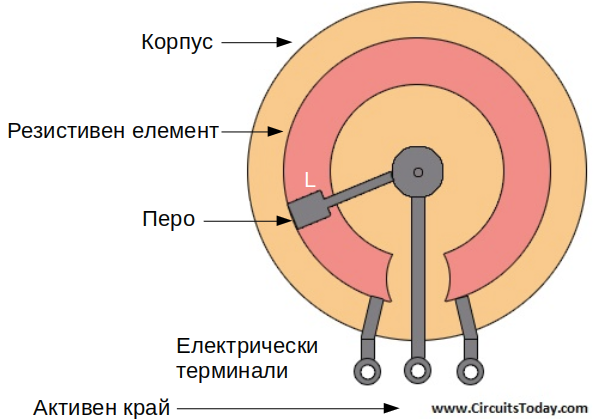 http://www.circuitstoday.com/potentiometer
5
Потенциометър - структура
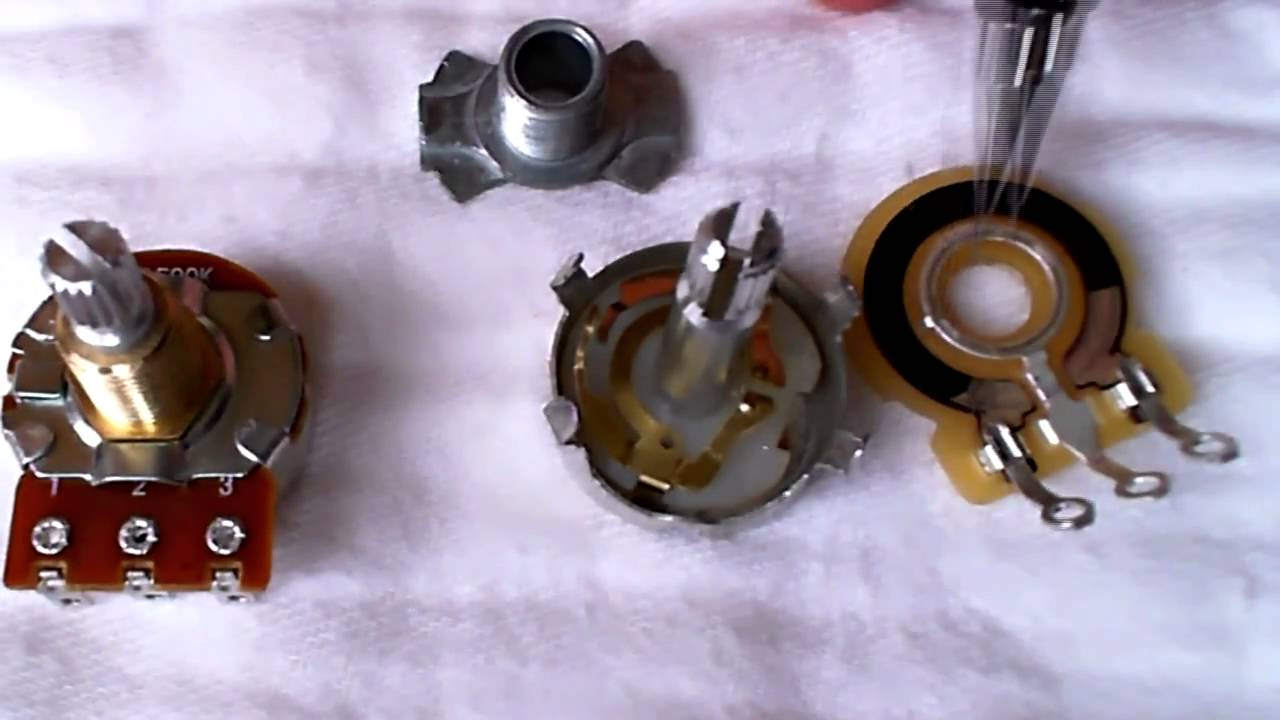 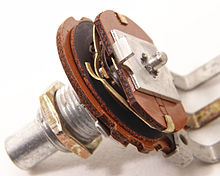 6
Потенциометър - означение
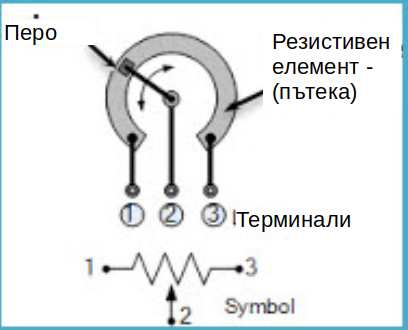 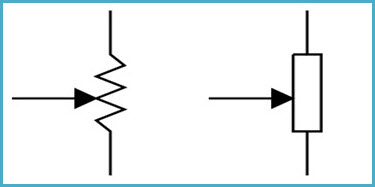 7
Уравнение на потенциометър
Vin   -  Напрежение между терминали 1 и 3
Vout -  Изходно напрежение – между терминали 2 и 3
R1+R2 – Максимално (фабично) съпротивление
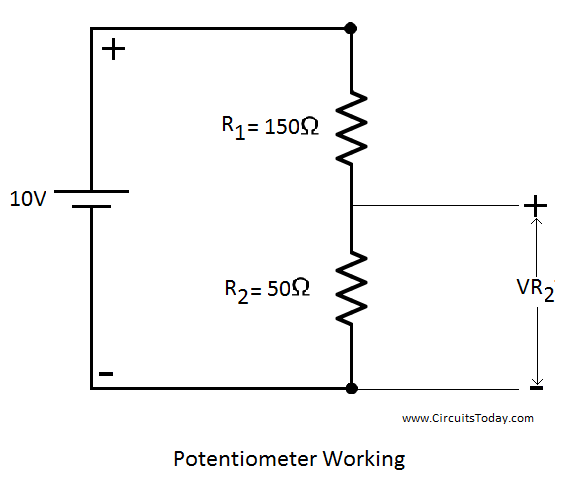 Vin
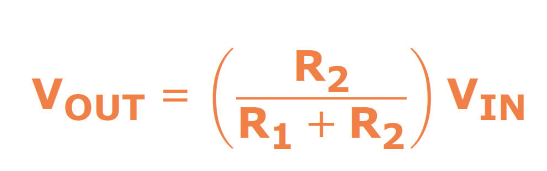 Vout =
8
Свързване към Ардуино
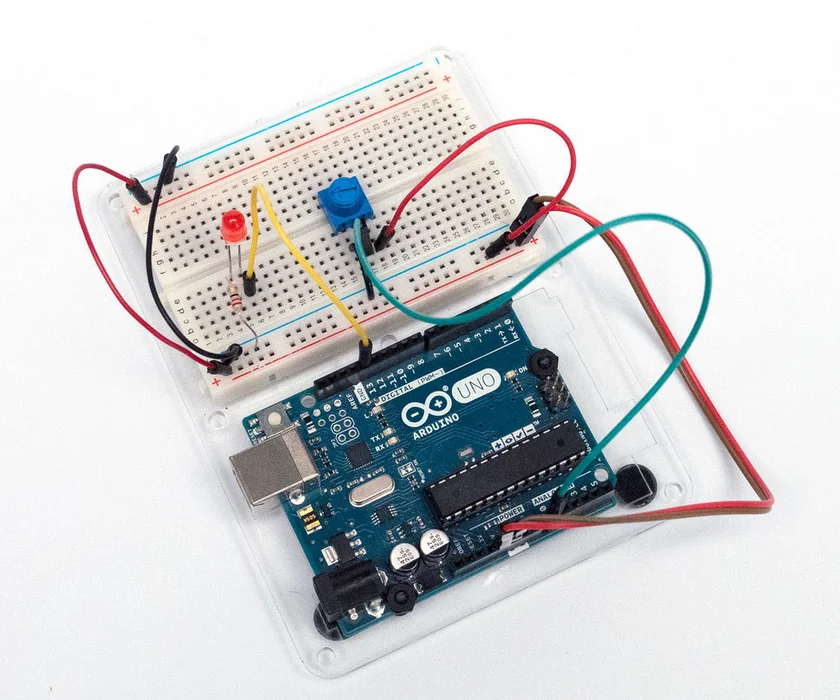 Цел: управление на интензитета на светене на светодиод с помощта на потенциометър.
9
Аналогов и Цифров сигнал
Аналогов сигнал

-  Има безкраен брой стойности във времето;
-  Непрекъснат сигнал;
-  Не може да бъде обработван от цифровата схемотехника – микропроцесори;
-  Микропроцесорите работят с конкретни и точно дефинирани числа;
-  Нужни са допълнителни стъпки за преобразуване на аналогов сигнал до такъв, подходящ за микроконтролер;
-  Процесът на преобразуване на аналогов сигнал в цифров се нарича дискретизация
-  Нужни са допълнителни електронни схеми за постигане на тази цел – аналогово-цифрво преобразувател (ЦАП);
-  Ардуино има вграден ЦАП с 6 входа.
10
Аналогово-цифров преобразувател
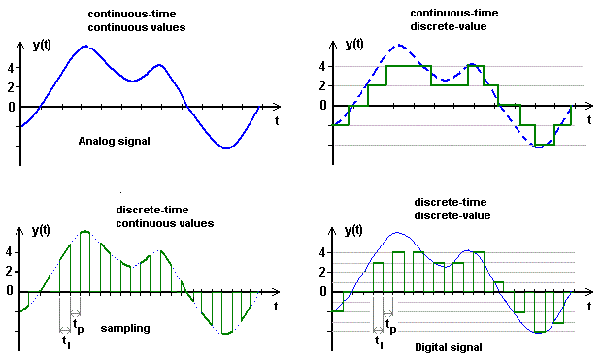 Дискретизация
Аналогов сигнал
Основни характеристики:
 - честота 
 - разрядност
Цифров сигнал
Квантуван сигнал
11
Ардуино и аналогов вход
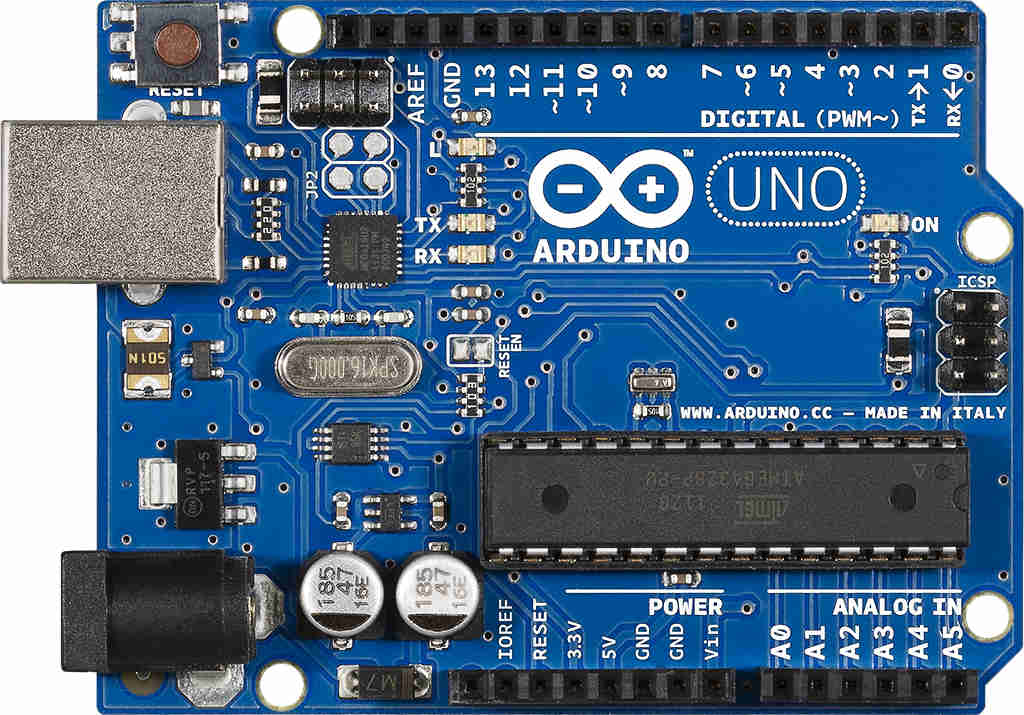 12
Свързване към Ардуино
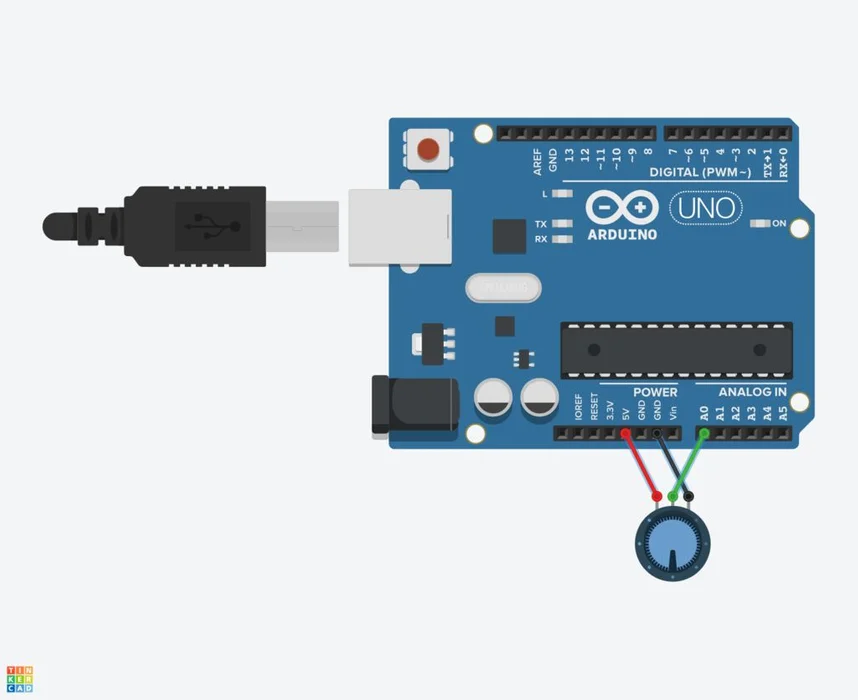 13
Ардуино и аналогов вход
int analogRead(pin)



pin: 	номер на пин за аналогов вход (А0 - А5) 	: int

Returns: стойност, прочетена от аналогово-цифровия преобразувател (0 - 1023)
14
Свързване към Ардуино
int sensorValue = 0;	// Запаметяване на прочетената стойност от потенциометъра.

void setup()
{
  pinMode(A0, INPUT);	// Инициализация на пина на потенциометъра, като вход.
  pinMode(11,  OUTPUT);	// Инициализация на пина на светодиода, като изход.
}

void loop()
{
  sensorValue = analogRead(A0);     // Прочитаме стойността на потенциометъра.
  analogWrite(11, sensorValue);	      // Запис на прочетената стойност, на аналогов изход
  delay(500);
}
Забелязахте ли проблем?
15
Какво научихме днес?
Що е потенциометър;
Как работи;
Как се свързва към Ардуино;
Как четем неговите стойности;
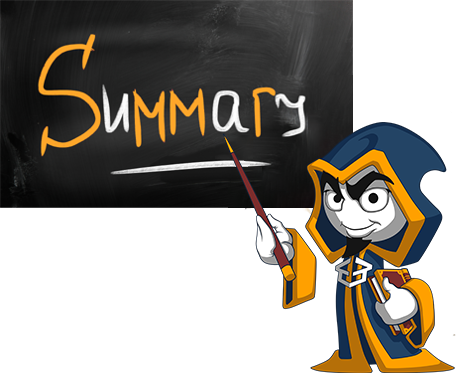 16
16
Министерство на образованието и науката (МОН)
Настоящият курс (презентации, примери, задачи, упражнения и др.) е разработен за нуждите на Национална програма "Обучение за ИТ кариера" на МОН за подготовка по професия "Приложен програмист"



Курсът се разпространява под свободен лиценз CC-BY-NC-SA
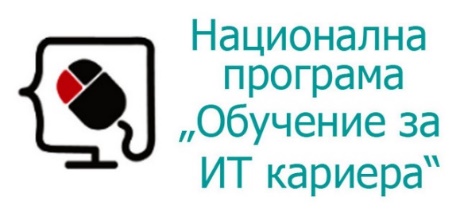 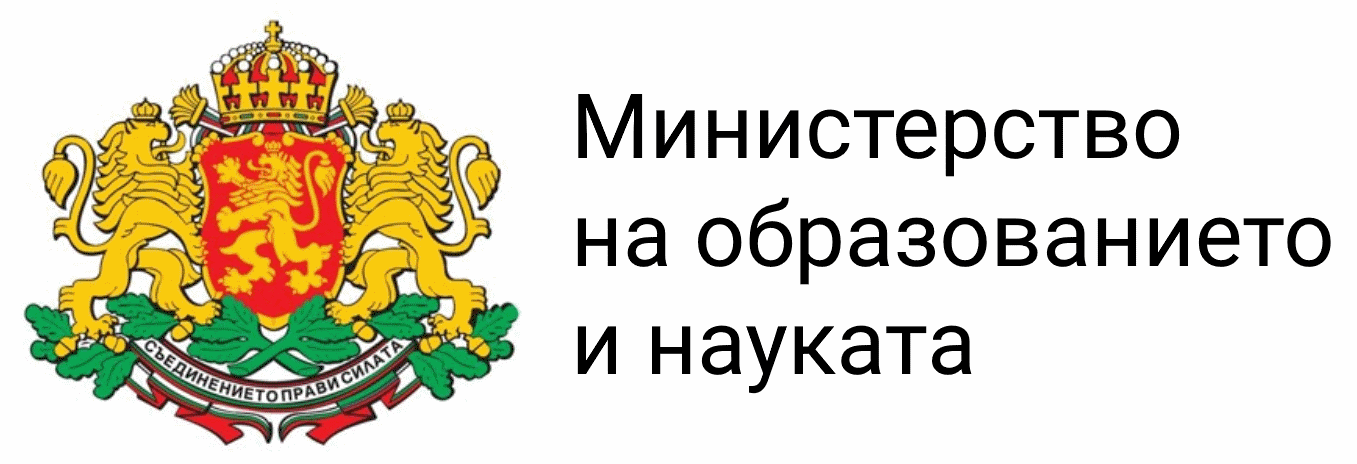 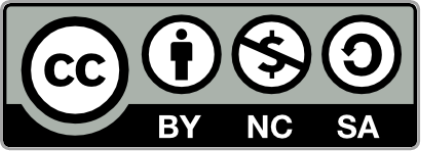 17